Land for People
Scott Dvorak
Parks for People – Newark Program Director
The Trust for Public Land
1
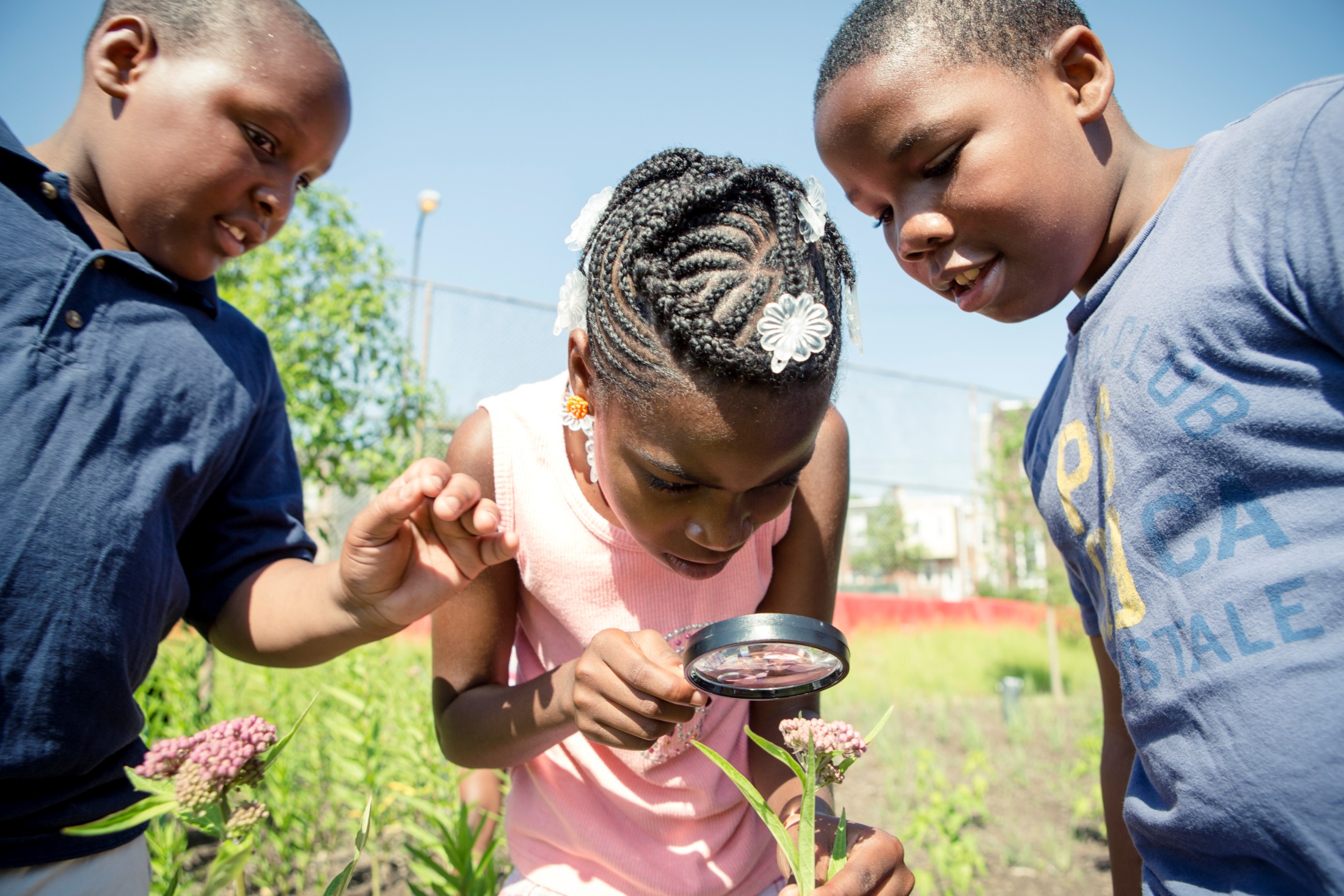 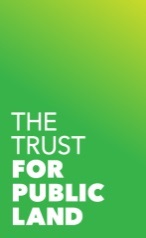 The Trust for Public Land creates parks and protects land for people,ensuring healthy, livable communities for generations to come.
2
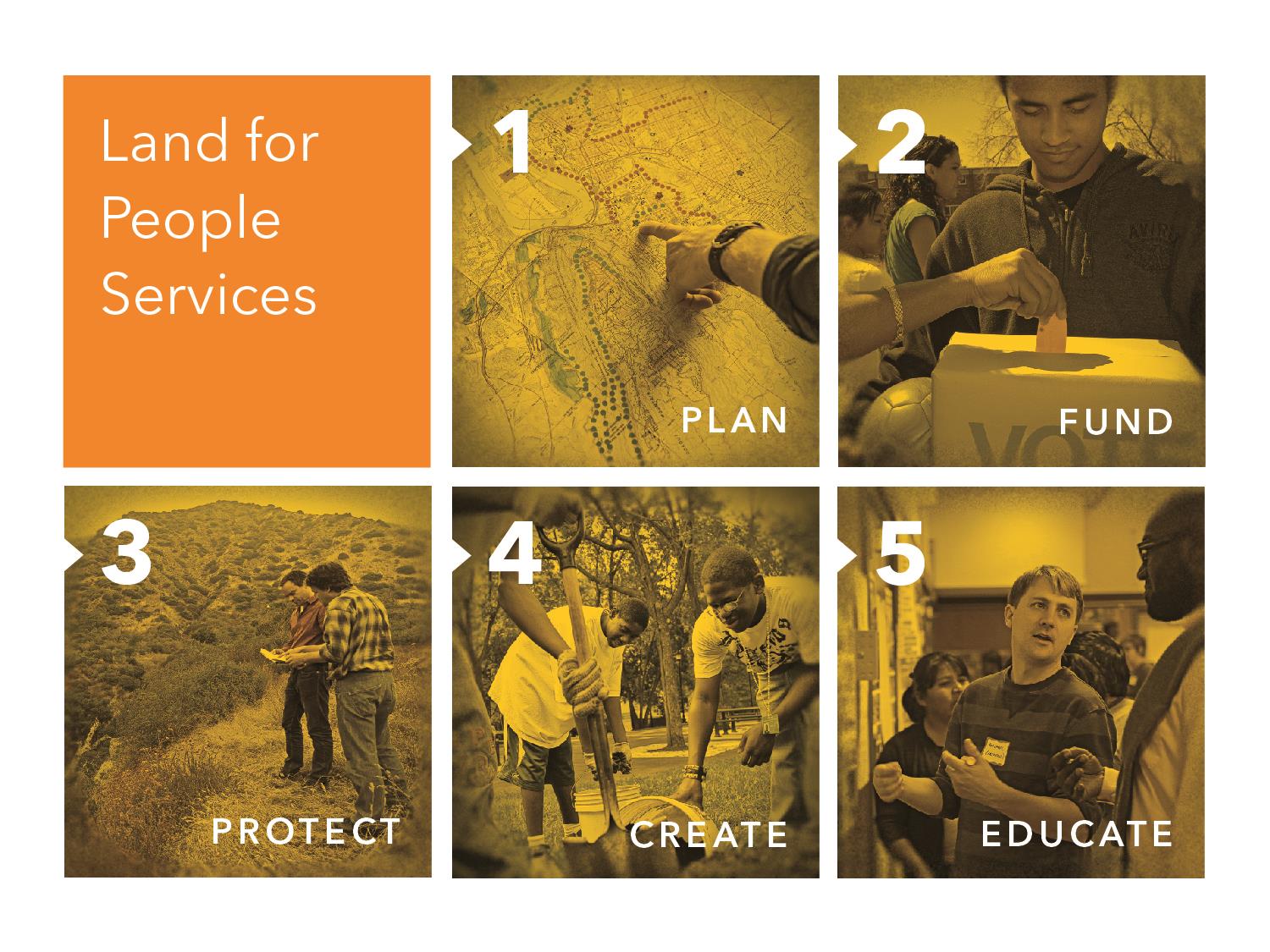 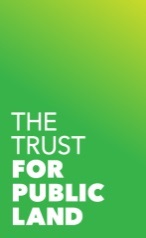 3
Climate Smart Cities
Creative Placemaking
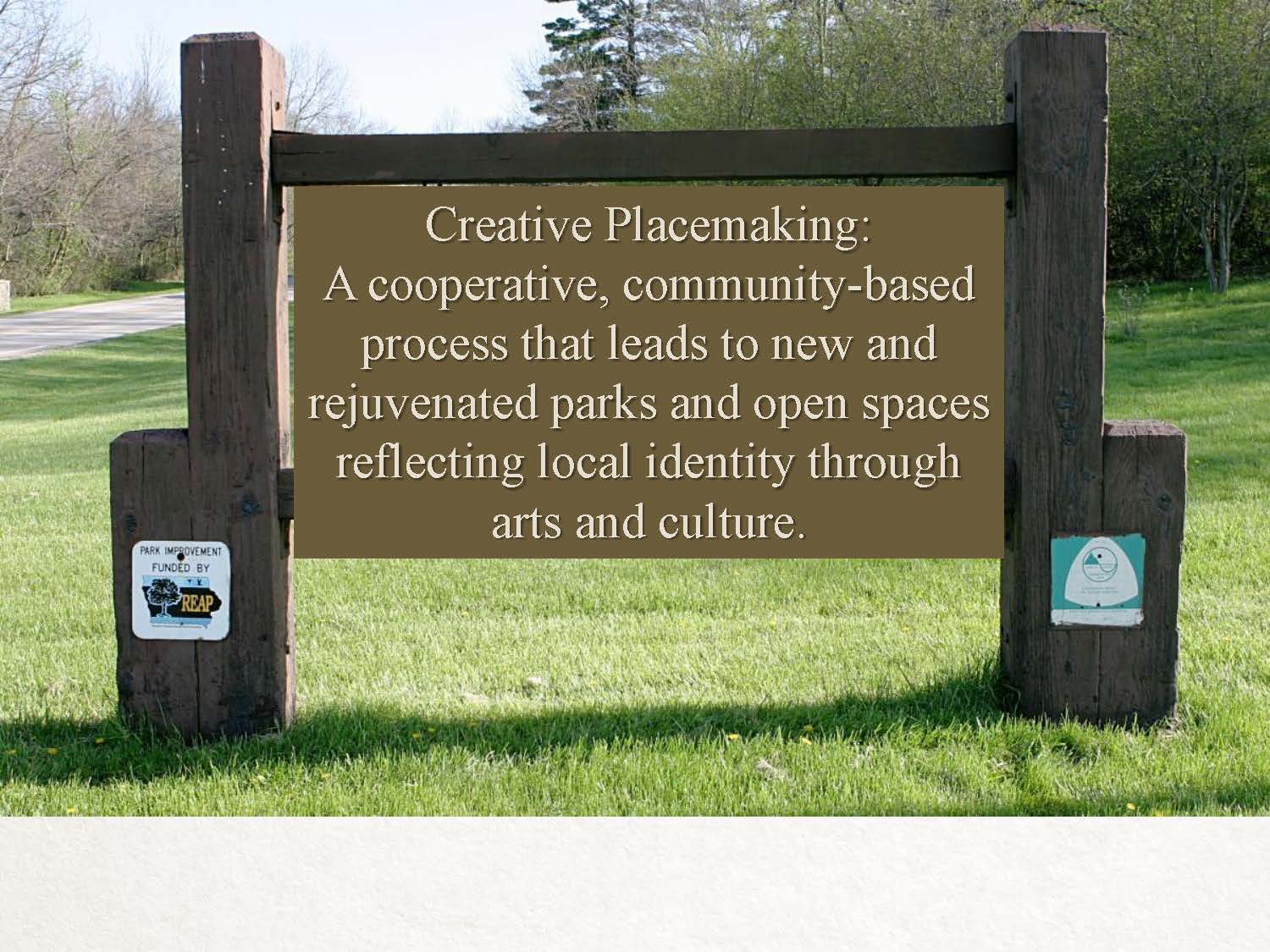 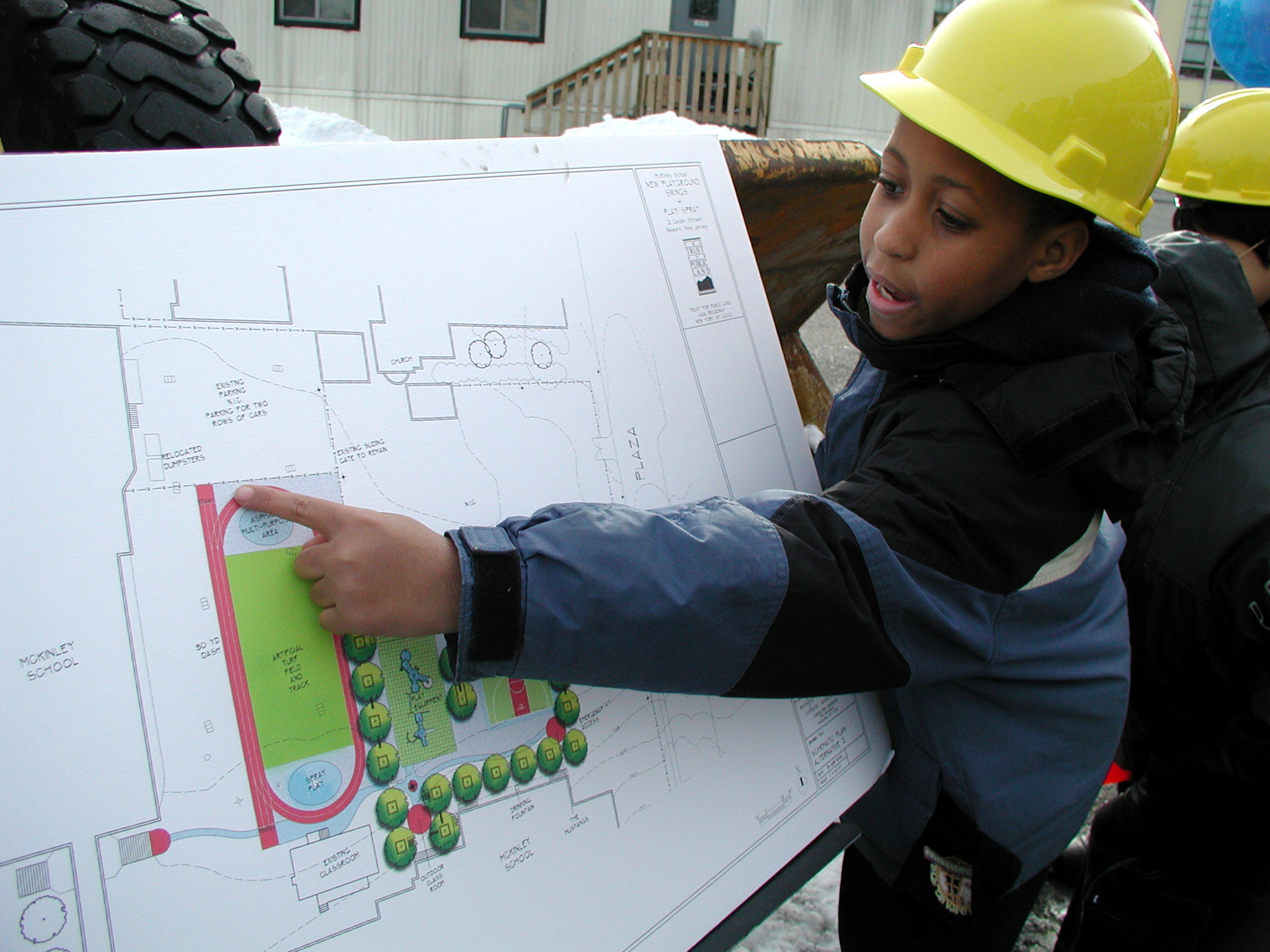 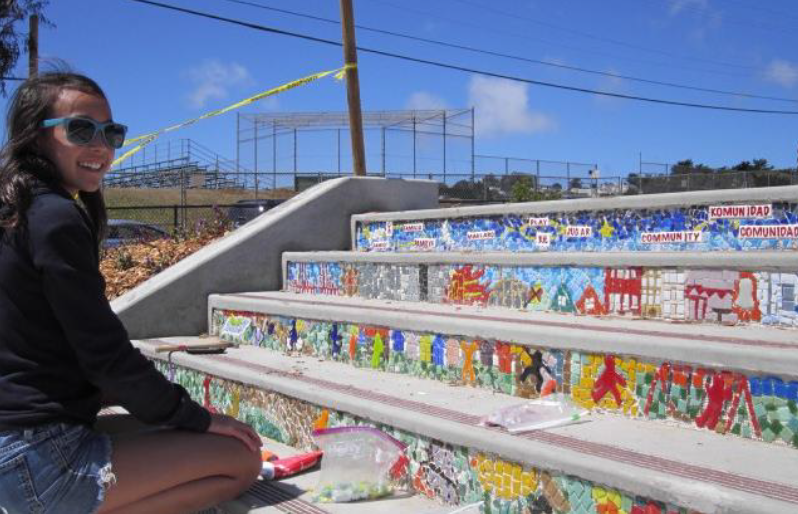 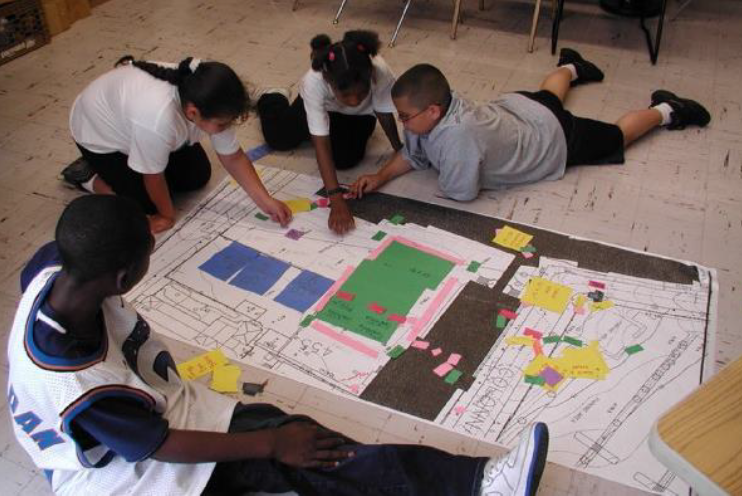 5
Public Health
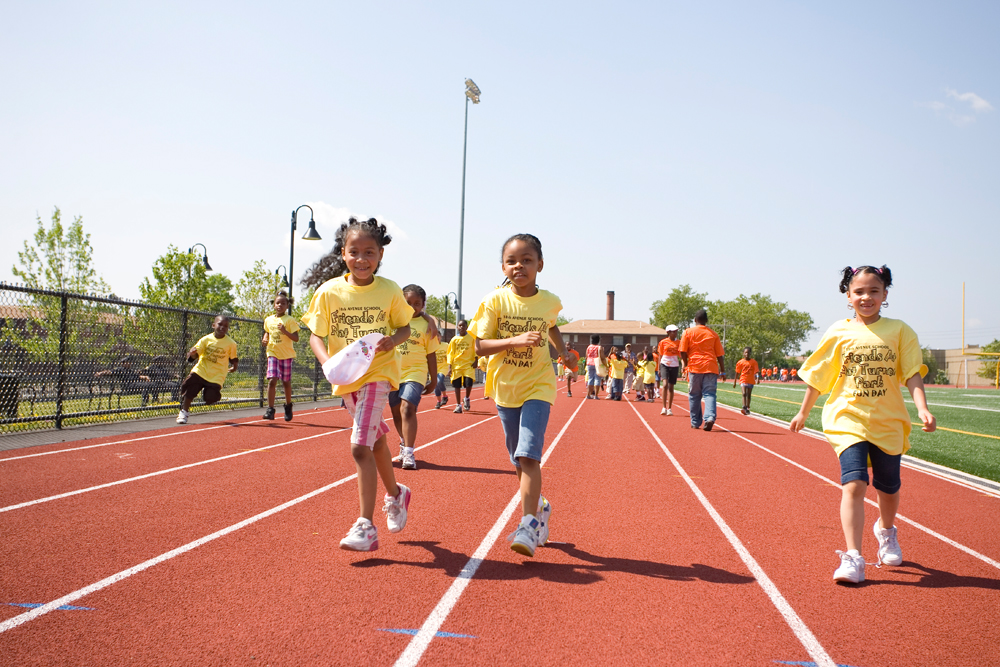 6
Connecting the Benefits
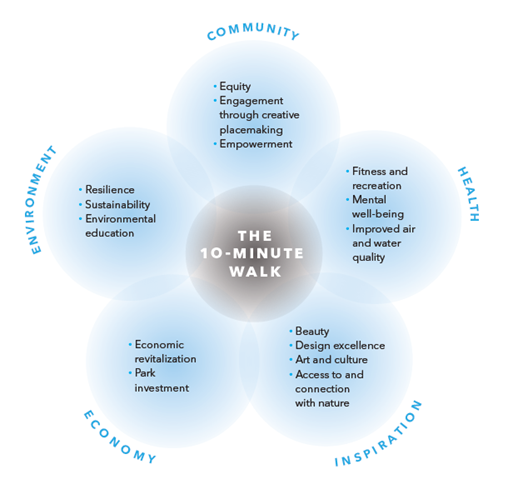 7
8
Mt. Vernon School Playground
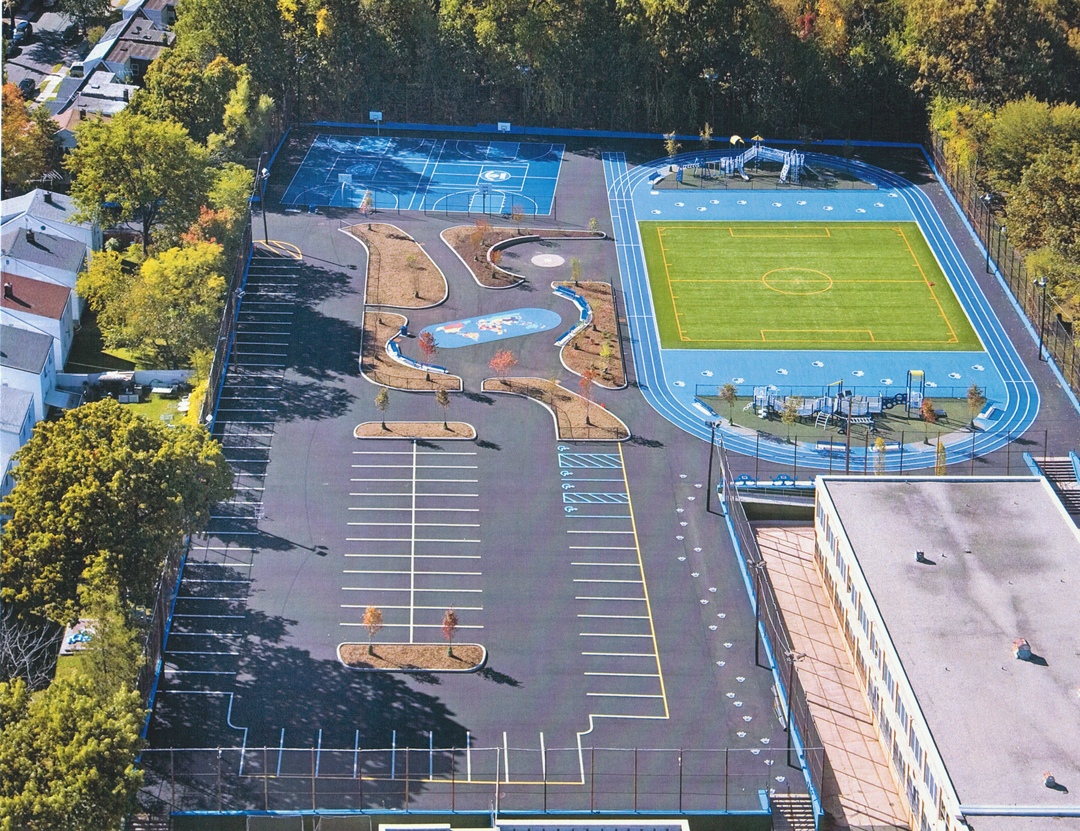 9
Nat Turner Park
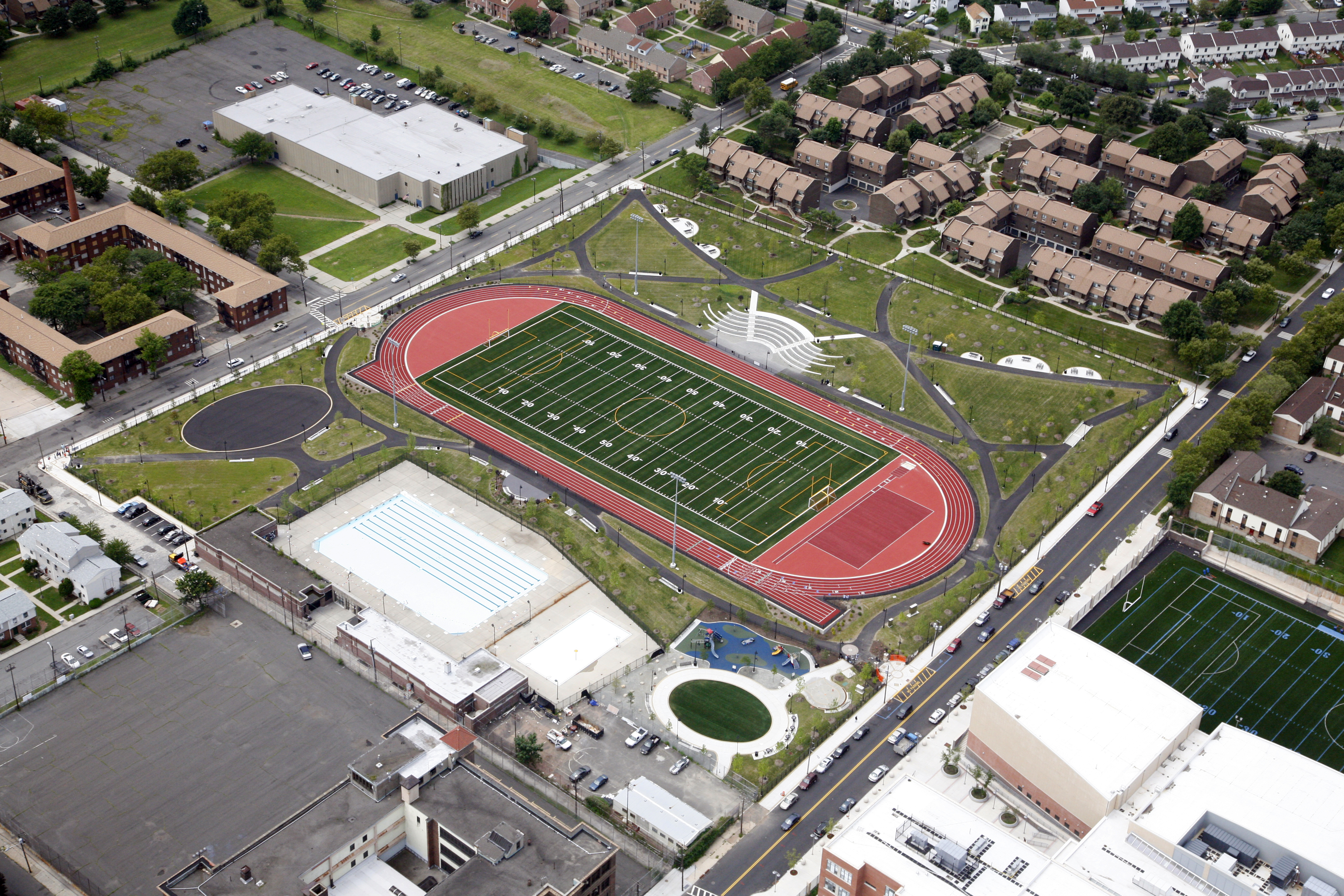 10
Newark Riverfront Park
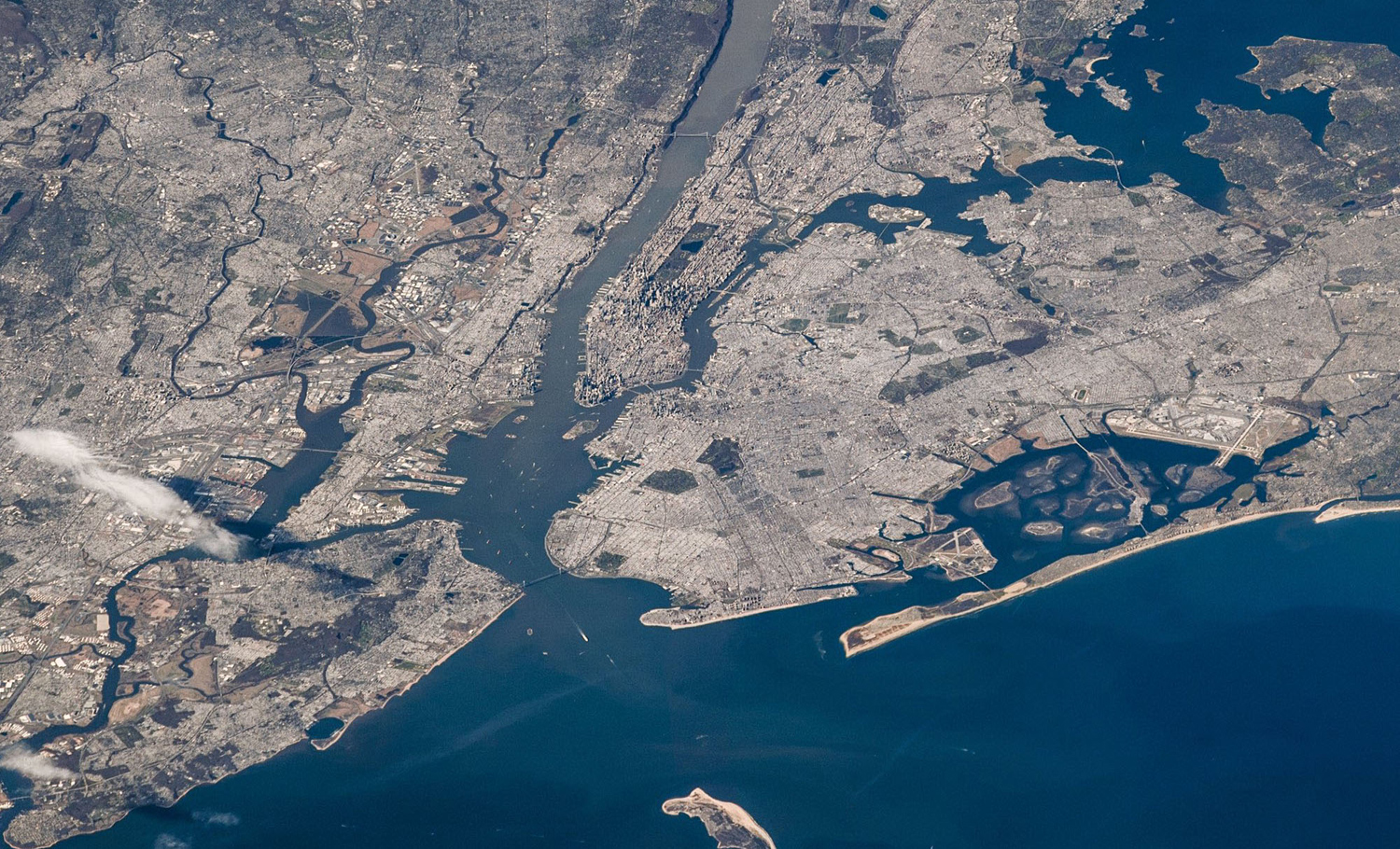 11
Newark Riverfront Park
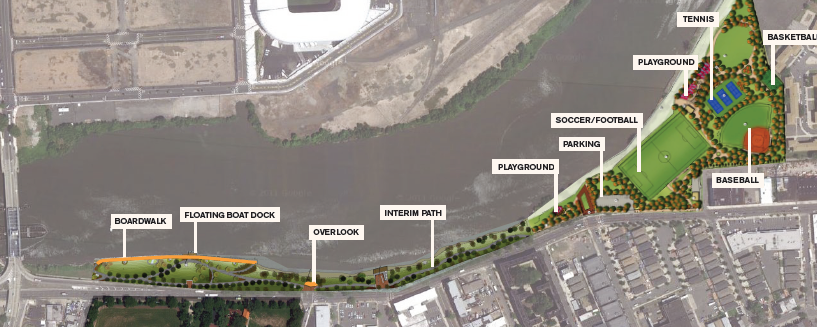 12
Lack of Park and Greenspace
Population of Newark – 277,140
Population of the Ironbound – 55,000
Number of acres of parks per thousand residents in Newark – 3.1 acres
Number of acres of parks per thousand residents in the Ironbound - .5 acres
13
Site History
Morris Canal
Balbach Smelting Works
Olmstead Park Proposal
Post-Industrial Brownfield
Long history of environmental injustice
Dire lack of park and greenspace
Adjacent to USEPA Passaic River Superfund Site
14
Morris Canal
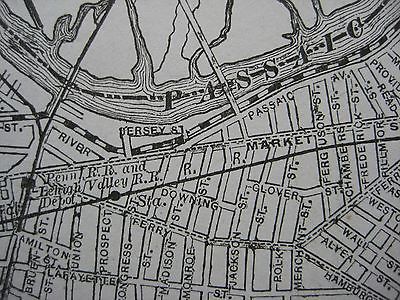 15
Balbach Smelting & Refining Company
16
Post-Industrial Brownfield
17
Environmental Injustice
18
Diamond Alkali Plant Location
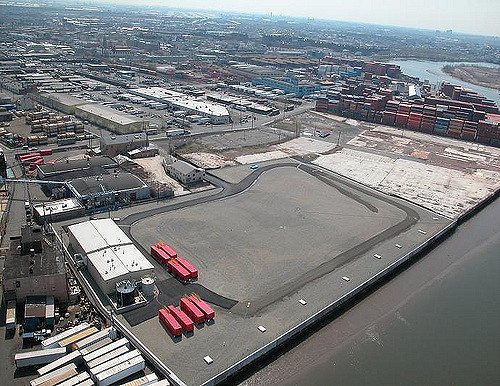 19
Participatory Design
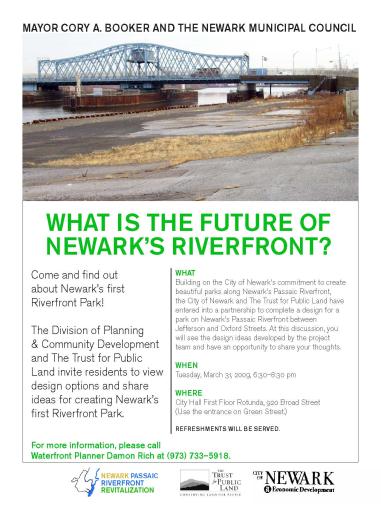 20
Participatory Design
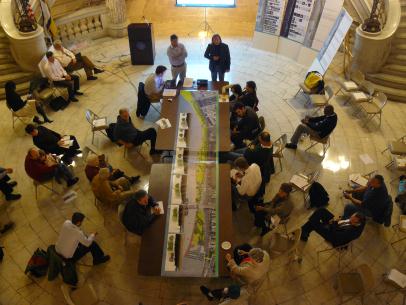 21
Goals for Participatory Design
To give residents a say in what is included in their park
To reconnect residents to the river
To highlight the history of the site and the potential future
To create advocates for the river
22
Permitting
Waterfront Development Permit – NJDEP and US Army Corps of Engineers
State Historic Preservation Office Approval
Remediation Action Work Plan – NJDEP
23
Master Plan
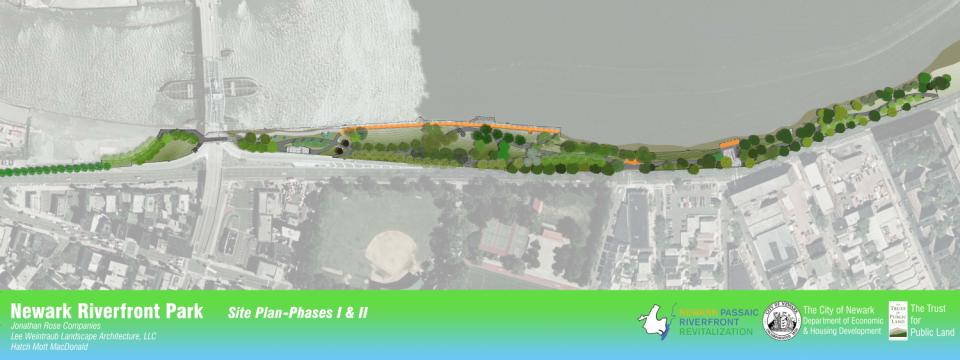 24
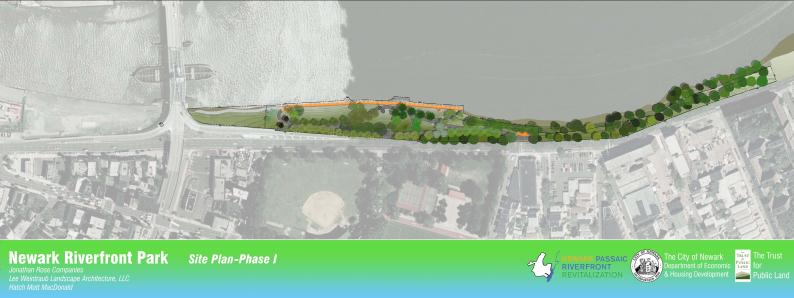 Splitting the project in two
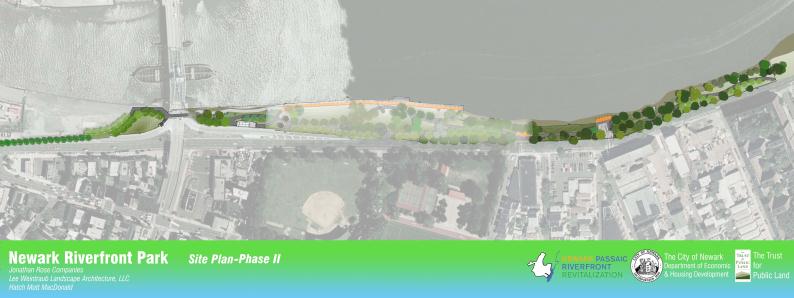 25
Archeological Work
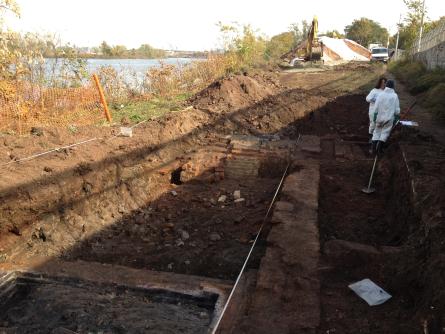 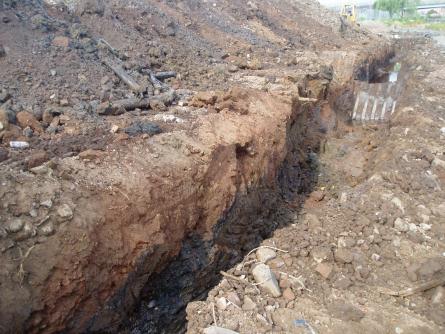 26
Olmsted History
27
Combined Sewer Outflow Netting Facility
28
Soft Shoreline
29
Piles to support the boardwalk
30
Piles in place
31
Gabion baskets to secure the shoreline
32
Boardwalk foundation
33
Boardwalk continues
34
And we have a problem
35
Soil, paths, the orange planks arrive
36
Boardwalk seating starts to take shape
37
Boardwalk railing and floating dock installed – and the sticks are painted
38
The trees arrive
39
Seen from the air
40
Somme Street entrance plaza
41
Walking into the park from Somme Street
42
Old trees preserved – new trees planted
43
Boardwalk grasses
44
Boardwalk and dock on a gray day
45
Western entrance to the boardwalk
46
Western end of the boardwalk
47
The lawn
48
Day before opening day
49
Day before opening day
50
Walk to the Water – August 3, 2013
51
The Parade Arrives
52
Ribbon Cutting – August 3, 2013
53
Community Celebration – August 3, 2013
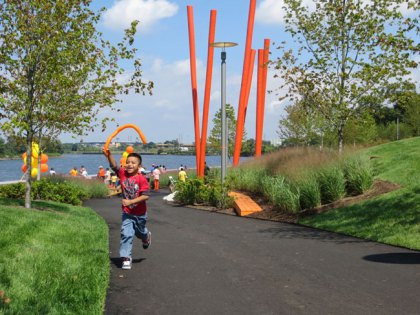 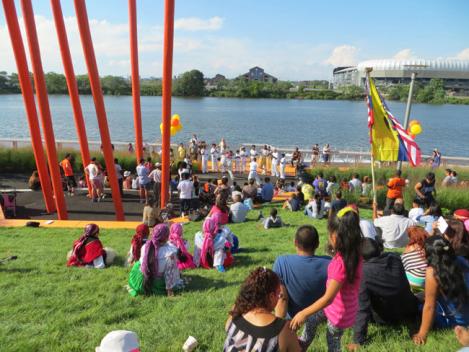 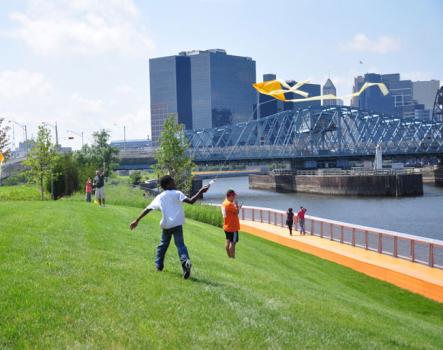 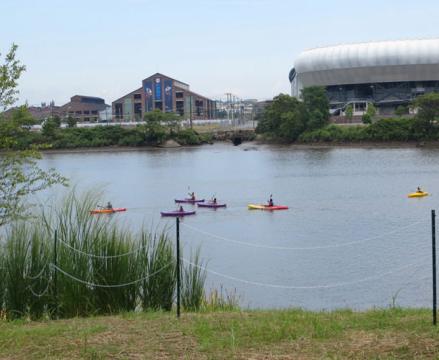 54
Enjoying the park
55
Newark Riverfront Park Phase II
56
Future Riverfront Park Expansion
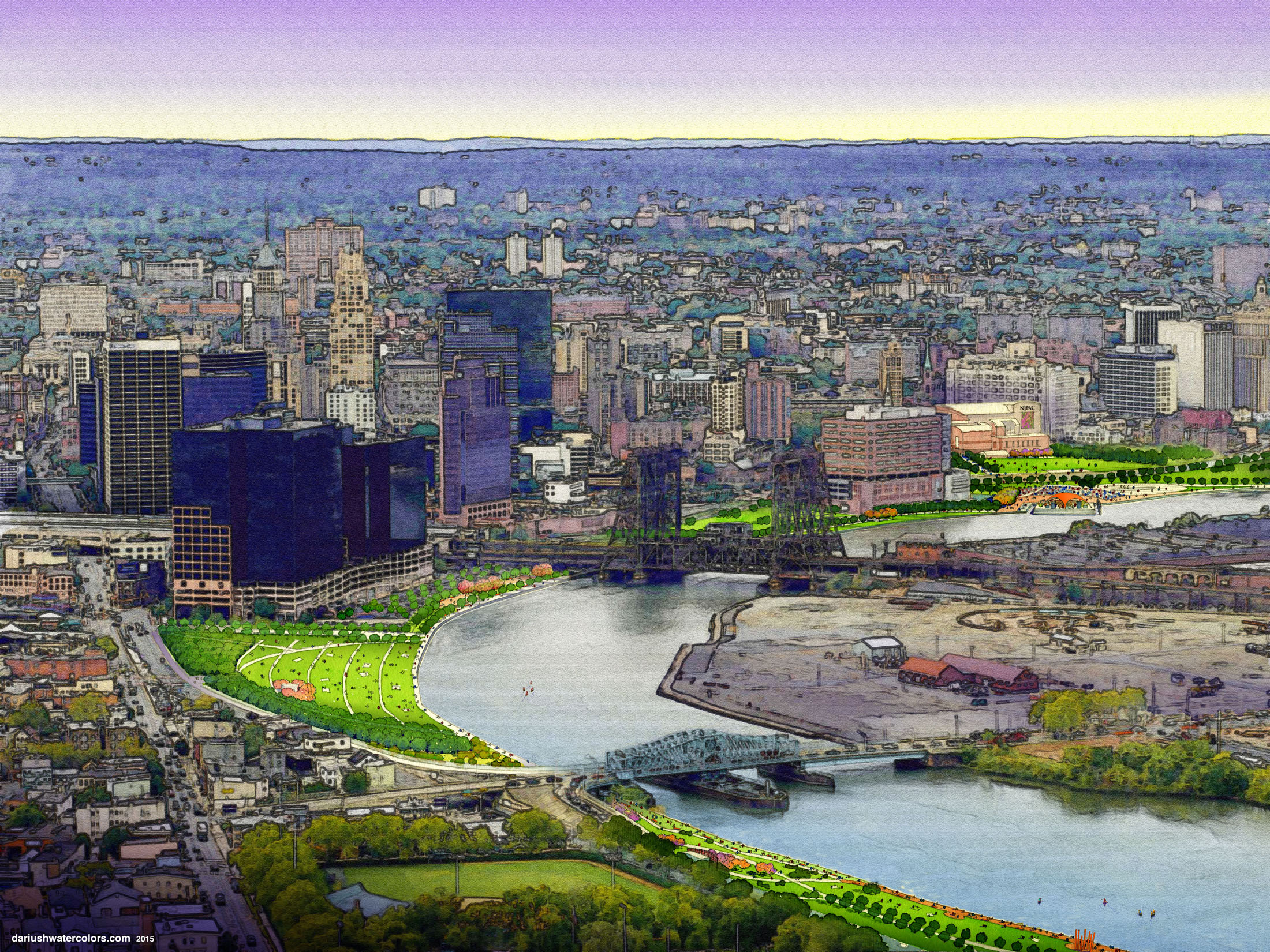 57
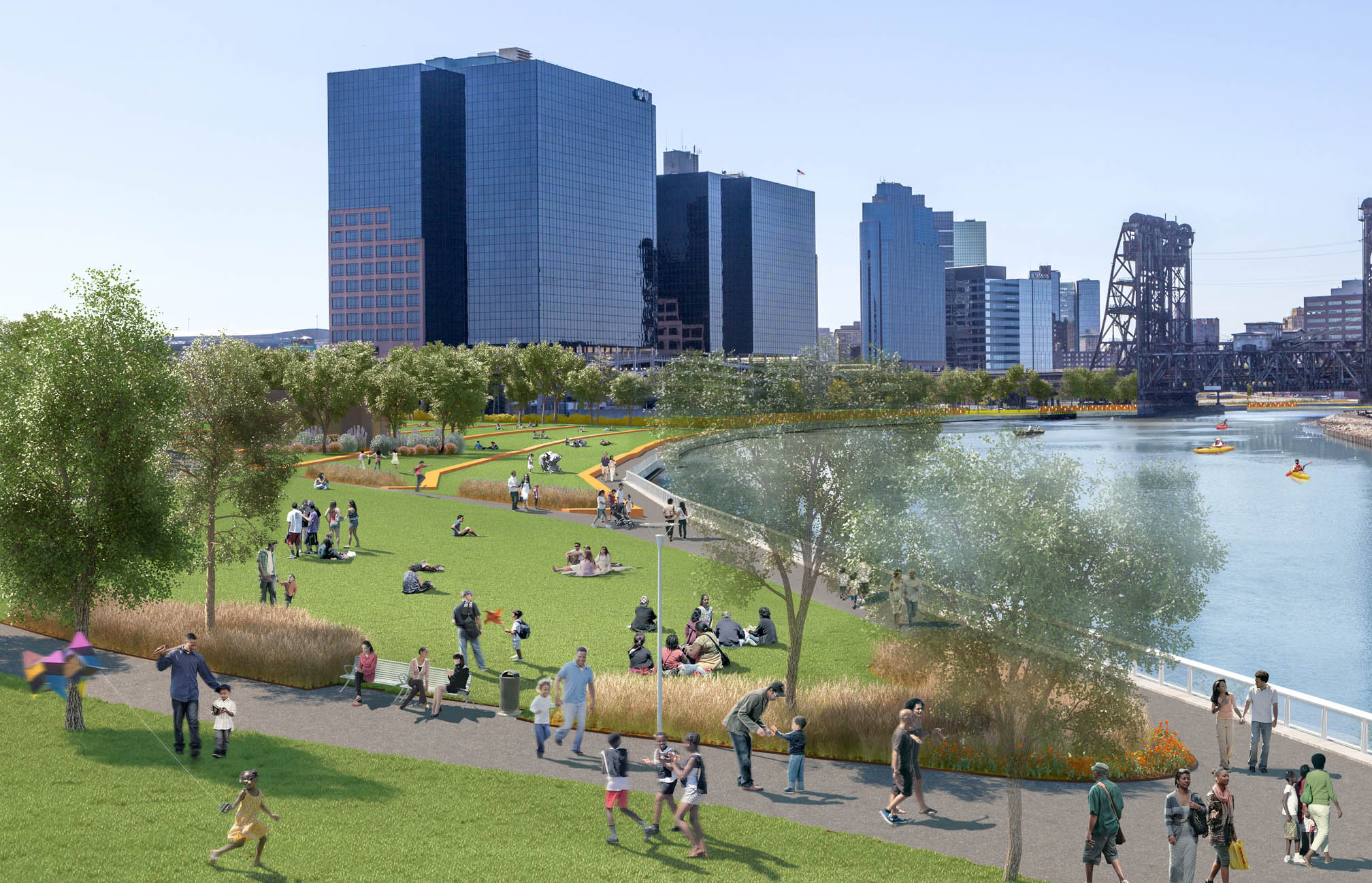 58
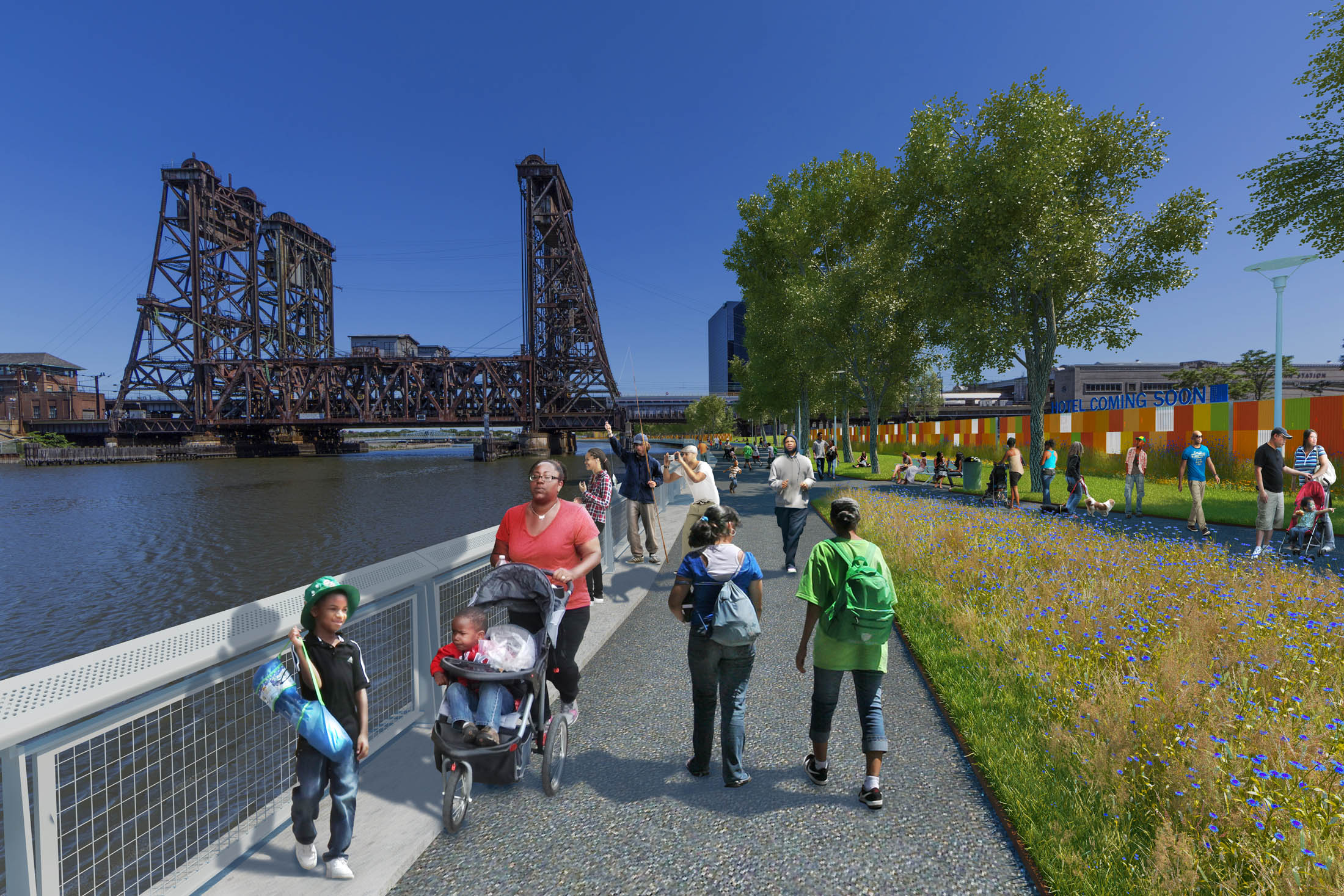 59
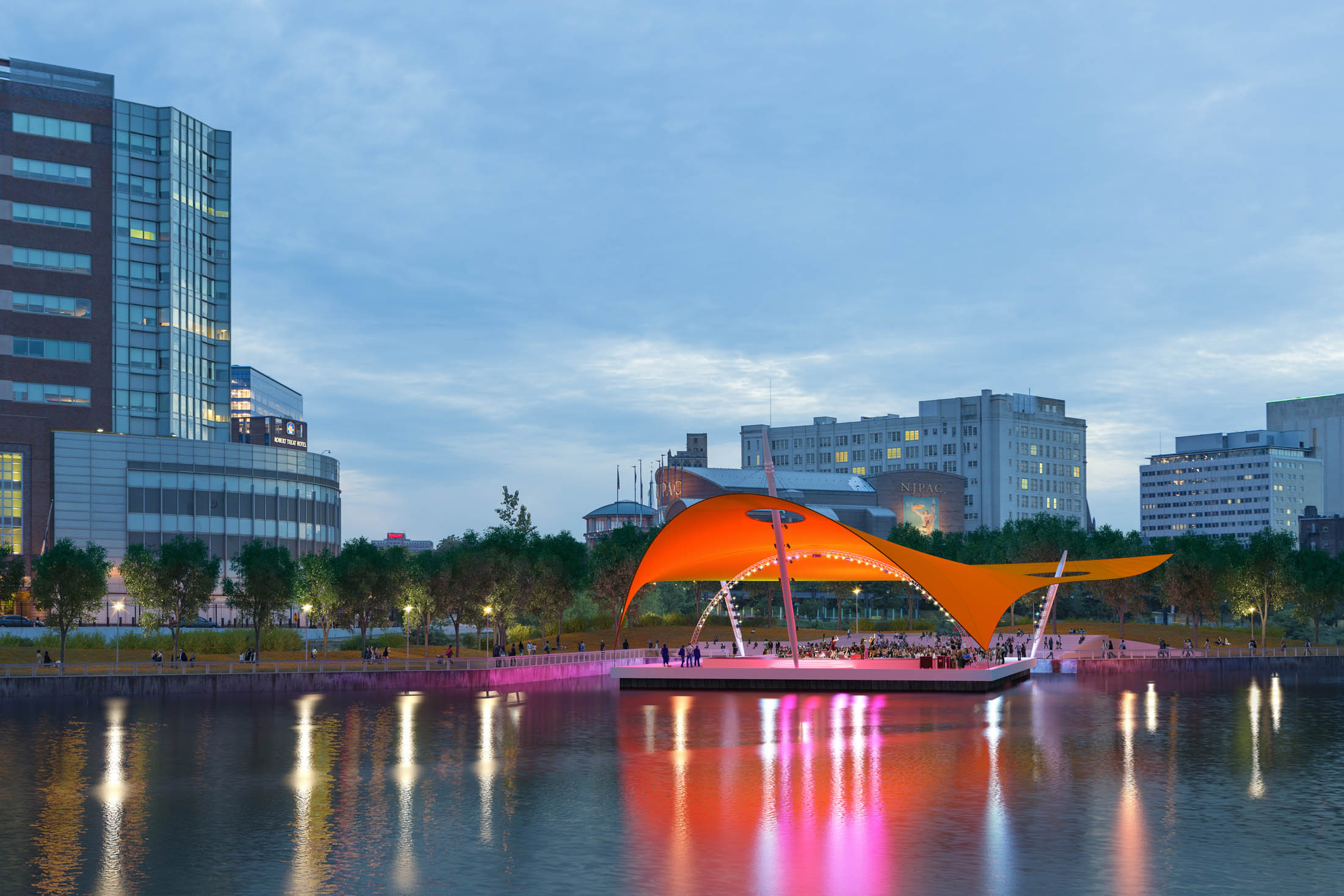 60
Land for People – Contact Information
Scott Dvorak
Parks for People – Newark Program Director
The Trust for Public Land

Contact Information
973-998-9440 ext. 303
scott.dvorak@tpl.org
61